Il diritto internazionale umanitario
1
1. protezione di categorie vulnerabili

2. regole sulla conduzione delle ostilità

3. limiti a tipologie di armi
2
diritto bellico

ius in bello

diritto dei conflitti armati

diritto umanitario
3
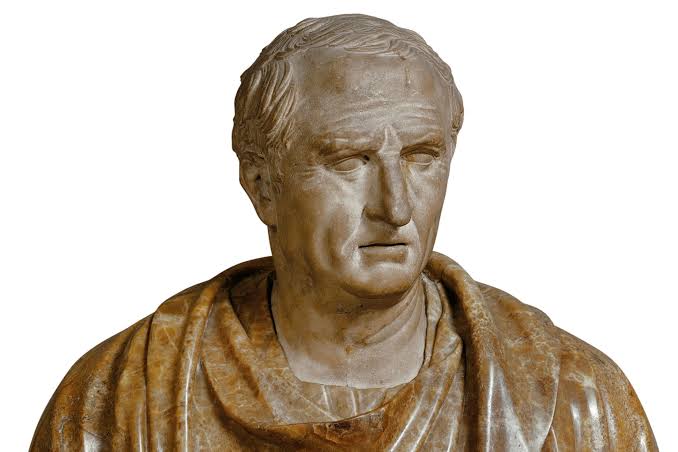 silent leges inter arma
4
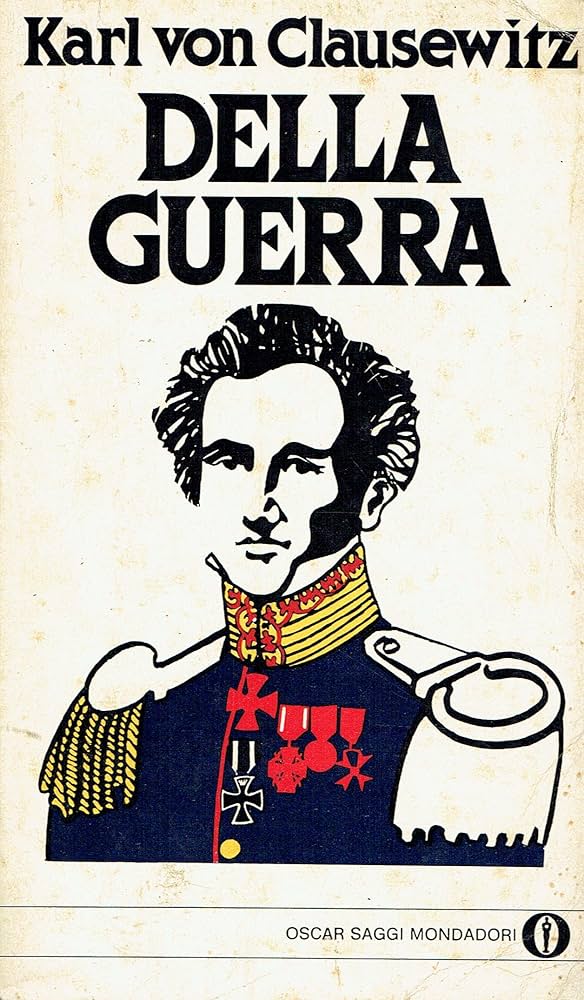 «introdurre nella stessa filosofia della guerra un principio di moderazione sarebbe un’assurdità»
5
Ora, i filantropi possono facilmente immaginare che esista un metodo abile per disarmare e sconfiggere un nemico senza causare grandi spargimenti di sangue, e che questa sia la tendenza propria dell’arte della guerra. Per quanto plausibile possa sembrare, si tratta comunque di un errore che deve essere estirpato; perché in cose pericolose come la guerra, I peggiori errori sono quelli che derivano da uno spirito di benevolenza. […]
Se le guerre dei popoli civili sono meno crudeli e distruttive di quelle dei selvaggi, la differenza nasce dalla condizione sociale sia degli Stati in se stessi che nei loro rapporti reciproci. […] Ma queste cose non appartengono alla guerra stessa; a loro vengono date solo delle condizioni; e introdurre nella stessa filosofia della guerra un principio di moderazione sarebbe un’assurdità. […]
Se vediamo che le nazioni civili non mettono a morte i loro prigionieri, non devastano città e paesi, è perché la loro intelligenza esercita una maggiore influenza sul loro modo di condurre la guerra, e ha insegnato loro mezzi più efficaci per applicare la forza di questi rozzi atti di mero istinto. L’invenzione della polvere da sparo, il costante progresso dei miglioramenti nella costruzione delle armi da fuoco sono prove sufficienti che la tendenza a distruggere l’avversario, che sta alla base della concezione della guerra, non è in alcun modo cambiata o modificata attraverso il progresso della civiltà.
6
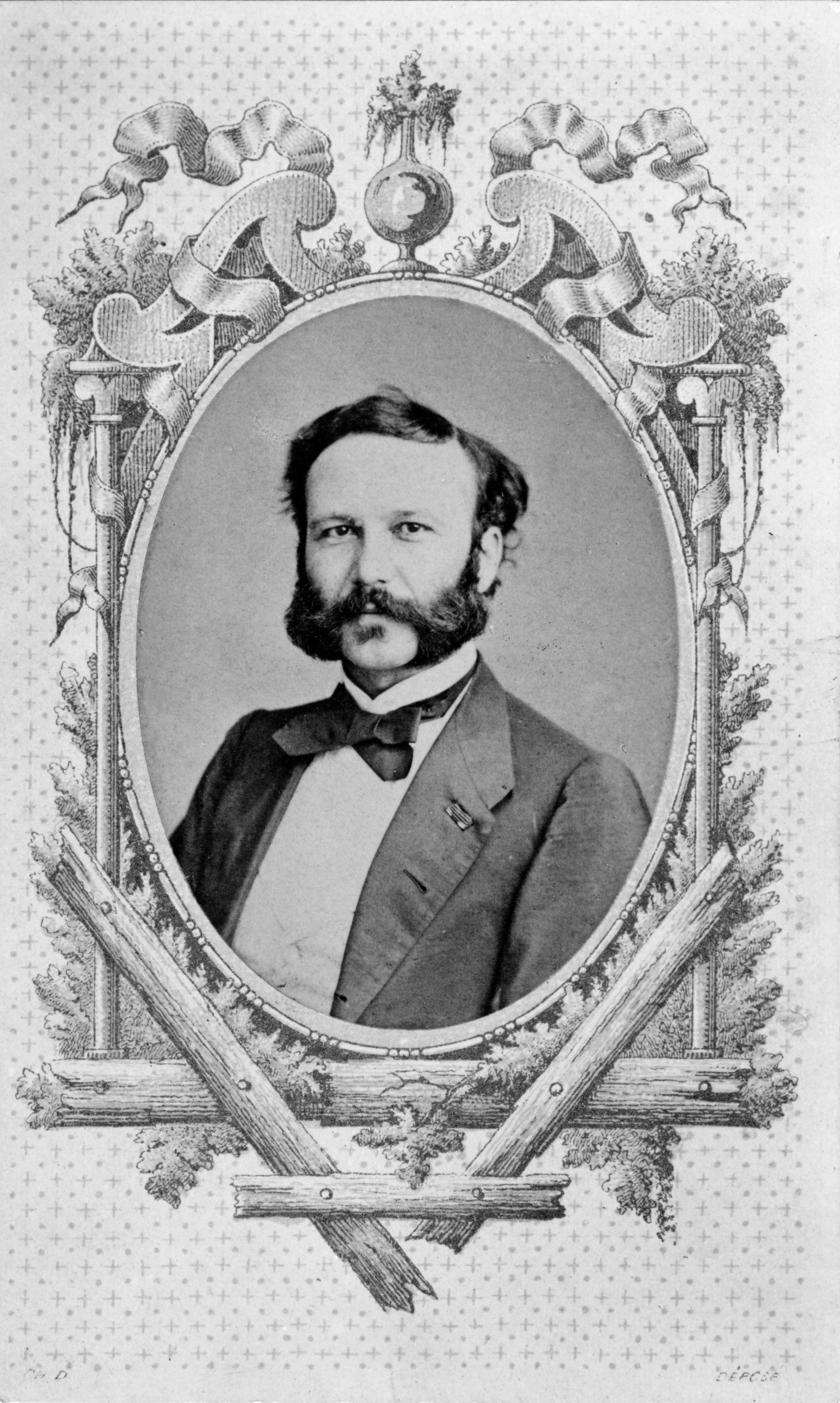 7
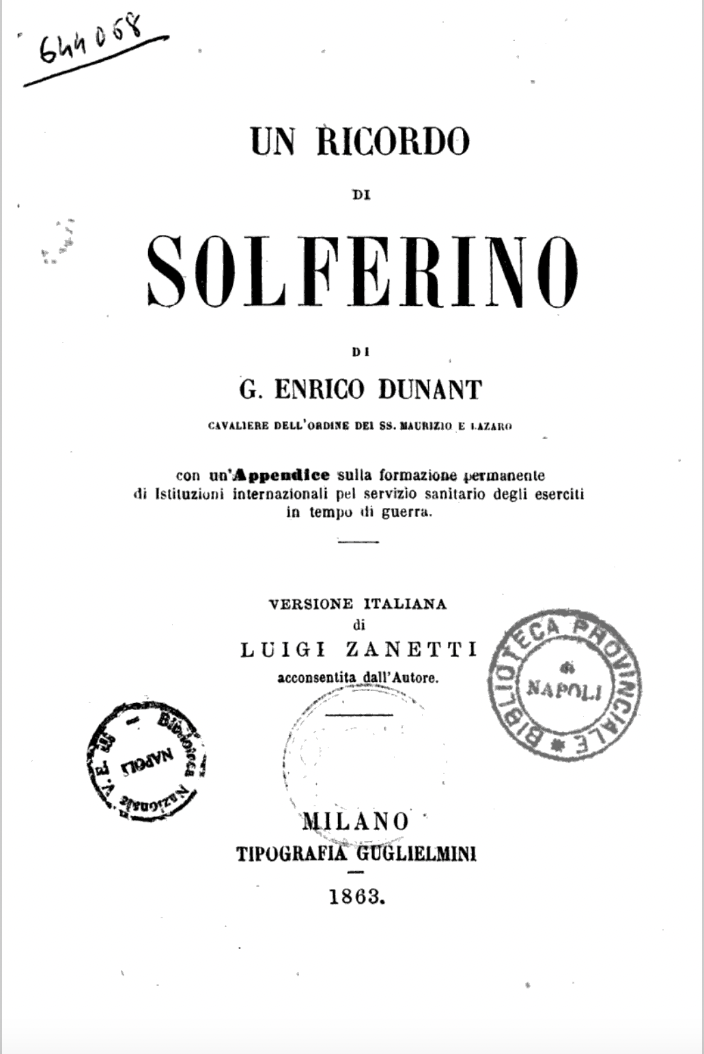 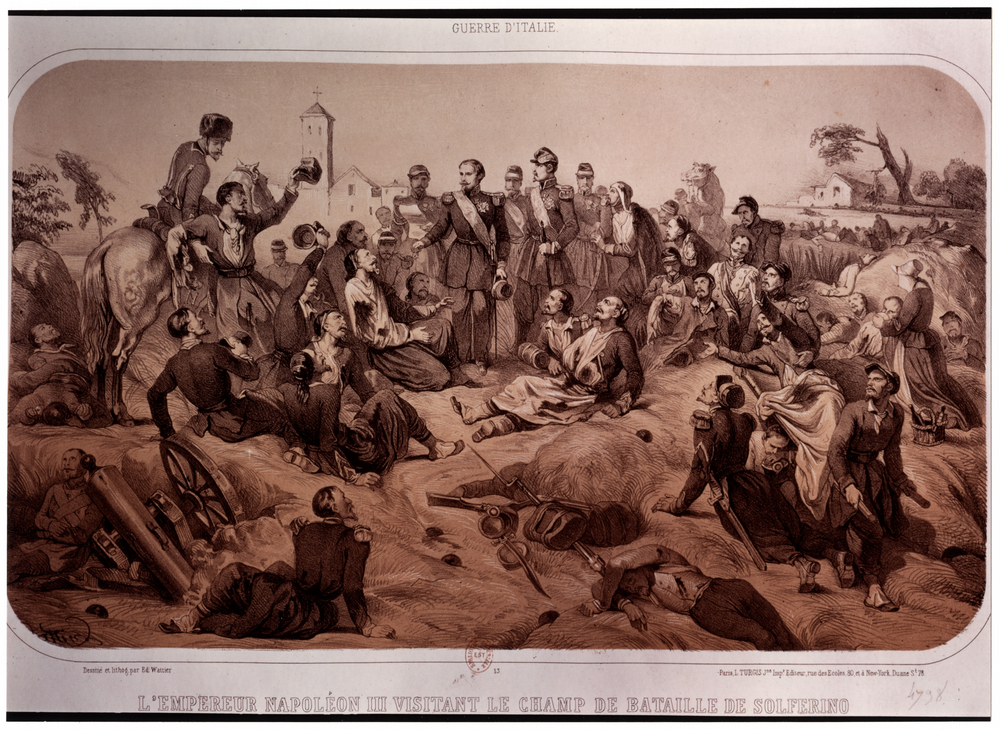 8
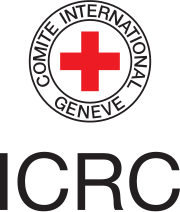 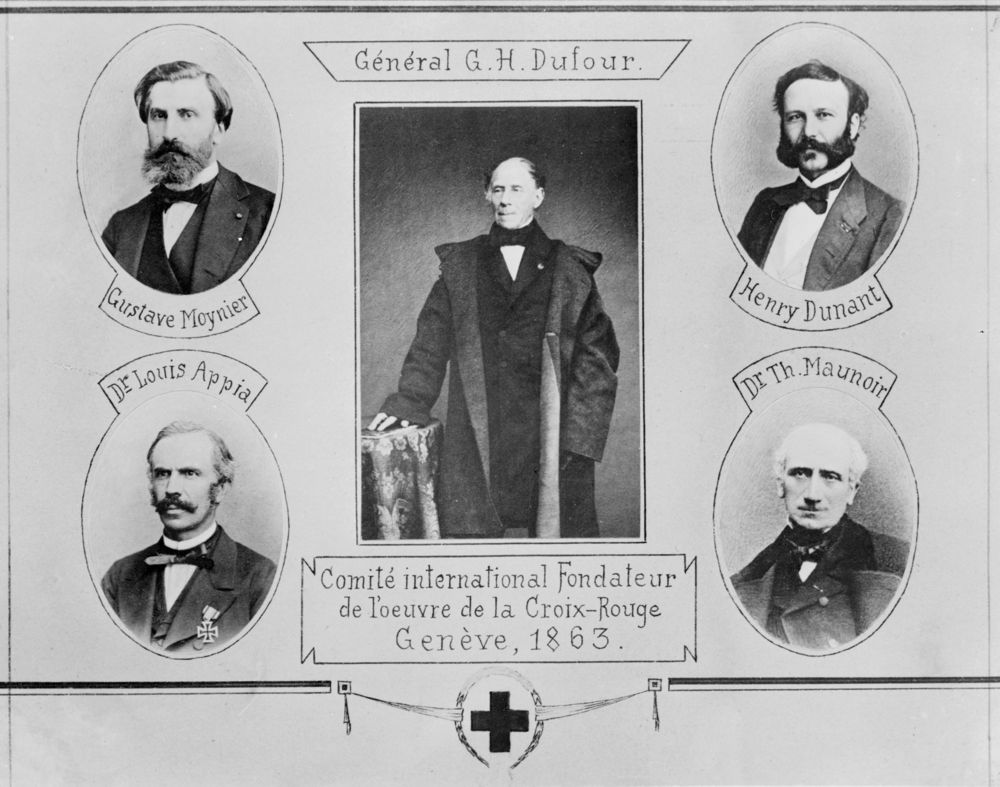 9
Convenzione per il miglioramento della condizione dei malati degli eserciti sul campo
Ginevra, 22 agosto 1864
Articolo 1
Le ambulanze e gli ospedali militari saranno riconosciuti come neutrali e, come tali, protetti e rispettati dai belligeranti finché accoglieranno feriti e malati.
La neutralità cesserà se le suddette ambulanze o ospedali saranno tenuti da una forza militare.
Articolo 6
I combattenti feriti o malati, a qualunque nazione appartengano, saranno raccolti e curati.
10
Convenzione per il miglioramento della condizione dei malati degli eserciti sul campo
Ginevra, 22 agosto 1864
Articolo 7
Una bandiera distintiva e uniforme sarà adottata per gli ospedali, le ambulanze e le squadre di evacuazione. Essa dovrebbe in ogni caso essere accompagnata dalla bandiera nazionale.
Un braccialetto può essere indossato anche dal personale che gode di neutralità, ma la sua consegna sarà lasciata alle autorità militari.
Sia la bandiera che il bracciale porteranno una croce rossa su fondo bianco.
11
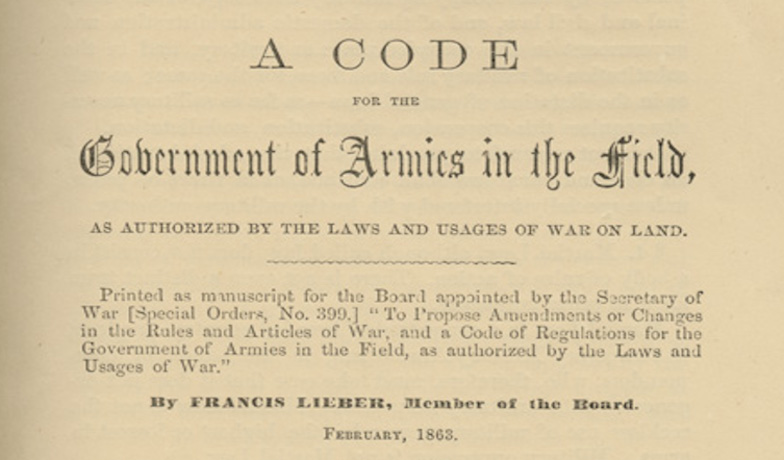 12
Codice Lieber
Articolo 14
La necessità militare, come la intendono le nazioni civili moderne, consiste nella necessità di quelle misure che sono indispensabili per assicurare i fini della guerra, e che sono lecite secondo la legge moderna e gli usi della guerra.
13
Codice Lieber
Articolo 15
La necessità militare ammette ogni distruzione diretta della vita o dell'incolumità fisica dei nemici “armati” e di altre persone la cui distruzione è incidentalmente “inevitabile” negli scontri armati della guerra; permette la cattura di ogni nemico armato, e di ogni nemico importante per il governo ostile, o di particolare pericolo per il catturatore; permette ogni distruzione di proprietà, e l’ostruzione delle vie e dei canali di traffico, di viaggio o di comunicazione, e di ogni rifiuto di sostentamento o di mezzi di vita al nemico; l’appropriazione di tutto ciò che il paese del nemico offre che sia necessario per la sussistenza e la sicurezza dell'esercito, e tale inganno che non implichi la rottura della buona fede o positivamente espressa, attraverso accordi stipulati durante la guerra, o supposta come esistente dal moderno diritto di guerra.
14
Codice Lieber
Articolo 16
La necessità militare non ammette la crudeltà, cioè l’inflizione di sofferenze per amore della sofferenza o della vendetta, né la mutilazione o il ferimento se non in combattimento, né la tortura per estorcere confessioni. Non ammette in alcun modo l’uso del veleno, né la devastazione indiscriminata di un distretto. Ammette l’inganno, ma nega gli atti di perfidia; e, in generale, la necessità militare non include alcun atto di ostilità che renda inutilmente difficile il ritorno alla pace.
15
Dichiarazione di San Pietroburgo
11 dicembre 1868
Considerato:
Che il progresso della civiltà dovrebbe avere l’effetto di alleviare il più possibile le calamità della guerra;
Che l’unico scopo legittimo che gli Stati dovrebbero sforzarsi di raggiungere durante la guerra è quello di indebolire le forze militari del nemico;
Che a questo scopo è sufficiente invalidare il maggior numero possibile di uomini;
Che l’impiego di armi che aggravino inutilmente le sofferenze degli uomini invalidi, o rendano inevitabile la loro morte, eccederebbe questo scopo;
Che l’impiego di tali armi sarebbe, quindi, contrario alle leggi dell'umanità;
Le Parti contraenti si impegnano reciprocamente a rinunciare, in caso di guerra tra loro, all’impiego da parte delle loro truppe militari o navali di qualsiasi proiettile di peso inferiore a 400 grammi, che sia esplosivo o caricato con sostanze fulminanti o infiammabili.
16
Protezione di categorie vulnerabili
Convenzione per il miglioramento della sorte dei feriti e malati negli eserciti in campo (Ginevra, 6 luglio 1906)
Convenzione per il miglioramento della sorte dei feriti e malati negli eserciti in campo (Ginevra, 27 luglio 1929)
Convenzione sul trattamento dei prigionieri di Guerra (Ginevra, 27 luglio 1929)
17
Regole sulla conduzione delle ostilità
Prima Conferenza di pace (l’Aia, 1899)
Convenzione (II) relativa alle leggi e agli usi della guerra terrestre (l’Aia, 1899)
Seconda Conferenza di pace (l’Aia, 1907)
Convenzione (IV) relativa alle leggi e agli usi della guerra terrestre 
Convenzione (V) sui diritti e doveri delle Potenze neutrali e delle persone in caso di guerra Terrestre
Convenzione (IX) sul bombardamento con forze navali in tempo di guerra
18
Convenzione (II) – 1899 – Preambolo
A giudizio delle Alte Parti contraenti, queste disposizioni, la cui formulazione è stata ispirata dal desiderio di diminuire i mali della guerra per quanto le necessità militari lo permettano, sono destinate a servire come regole generali di condotta per i belligeranti nei loro rapporti tra loro e con le popolazioni.
Tuttavia, non è stato possibile concordare immediatamente disposizioni che comprendano tutte le circostanze che si verificano nella pratica.
D’altra parte, le Alte Parti contraenti non potevano intendere che i casi non previsti dovessero essere lasciati, in mancanza di una disposizione scritta, al giudizio arbitrario dei Comandanti militari.
Fino a quando non sarà emanato un codice più completo delle leggi di guerra, le Alte Parti contraenti ritengono giusto dichiarare che, nei casi non inclusi nei regolamenti da esse adottati, le popolazioni e i belligeranti rimangono sotto la protezione e l’impero dei principi del diritto internazionale, quali risultano dagli usi stabiliti tra le nazioni civili,  dalle leggi dell'umanità e dalle esigenze della coscienza pubblica.
19
diritto dell’Aia

diritto di Ginevra
20
Convenzioni di Ginevra del 12 agosto 1949
Convenzione per il miglioramento della sorte dei feriti e malati negli eserciti in campo
Convenzione per il miglioramento delle condizioni dei feriti, malati e naufraghi delle forze armate in mare
Convenzione sul trattamento dei prigionieri di guerra 
Convenzione per la protezione delle persone civili in tempo di guerra
21
Protocolli Addizionali alle Convenzioni di Ginevra
I Protocollo aggiuntivo relativo alla protezione delle vittime dei conflitti armati internazionali (Ginevra, 8 giugno 1977)
II Protocollo aggiuntivo relativo alla protezione delle vittime dei conflitti armati non internazionali (Ginevra, 8 giugno 1977)
III Protocollo aggiuntivo relativo all’adozione di un emblema distintivo aggiuntivo (Ginevra, 8 dicembre 2005)
22
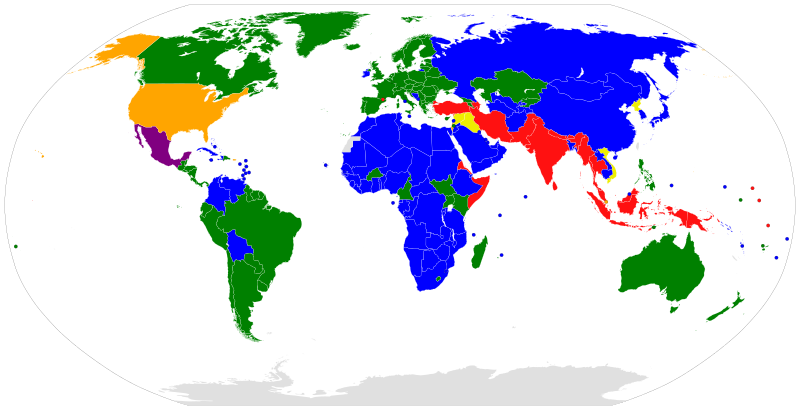 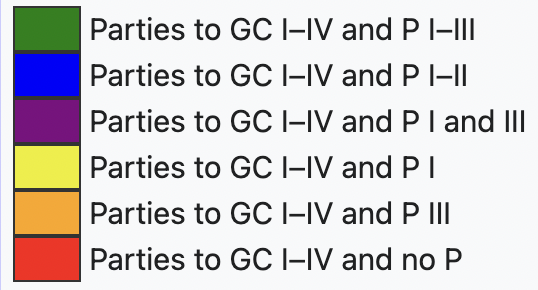 23
Protezione di categorie vulnerabili
Convenzione per la protezione dei beni culturali in caso di conflitto armato (l’Aia, 14 maggio 1954)
Convenzione sulla sicurezza delle Nazioni Unite e del personale associato (New York, 9 dicembre 1994)
24
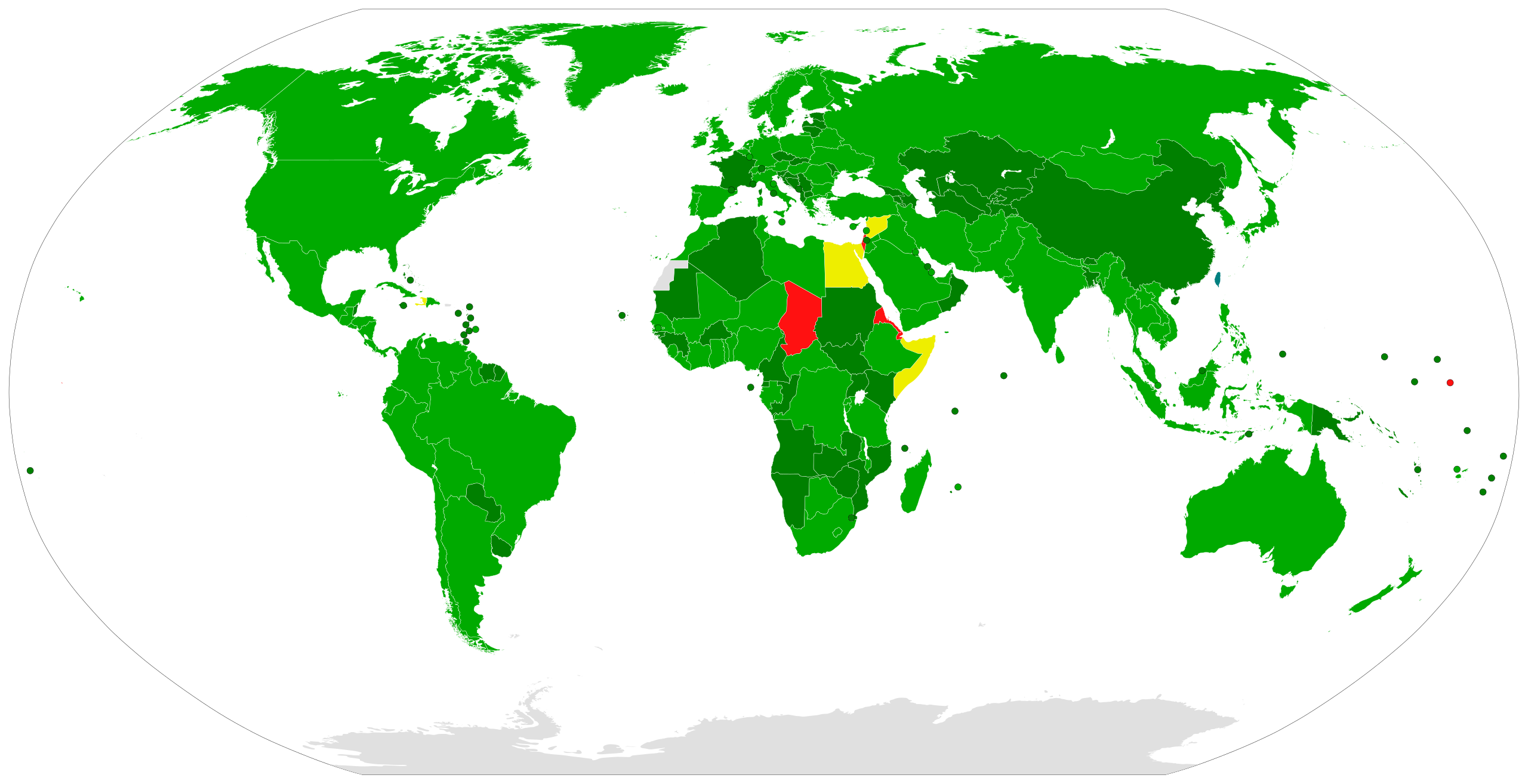 Convenzione del 10 aprile 1972 che vieta la messa in punto, la fabbricazione e lo stoccaggio delle armi batteriologiche (biologiche) e a tossine e che disciplina la loro distruzione (Londra, Mosca, Washington, 10 aprile 1972)
25
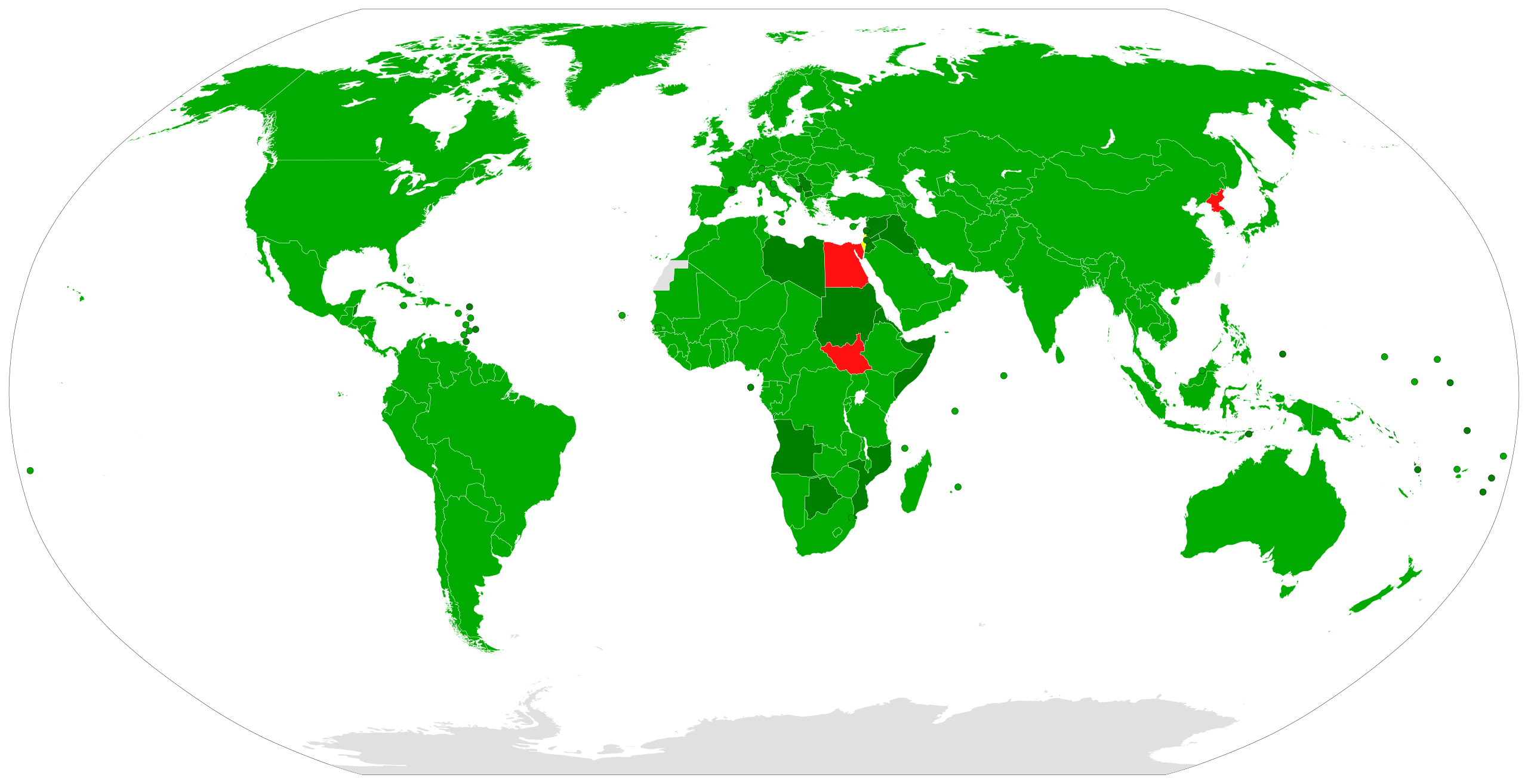 Convenzione sulla proibizione dello sviluppo, della produzione, dello stoccaggio e dell’uso di armi chimiche e sulla loro distruzione (Parigi, New York, 13 gennaio 1993)
26
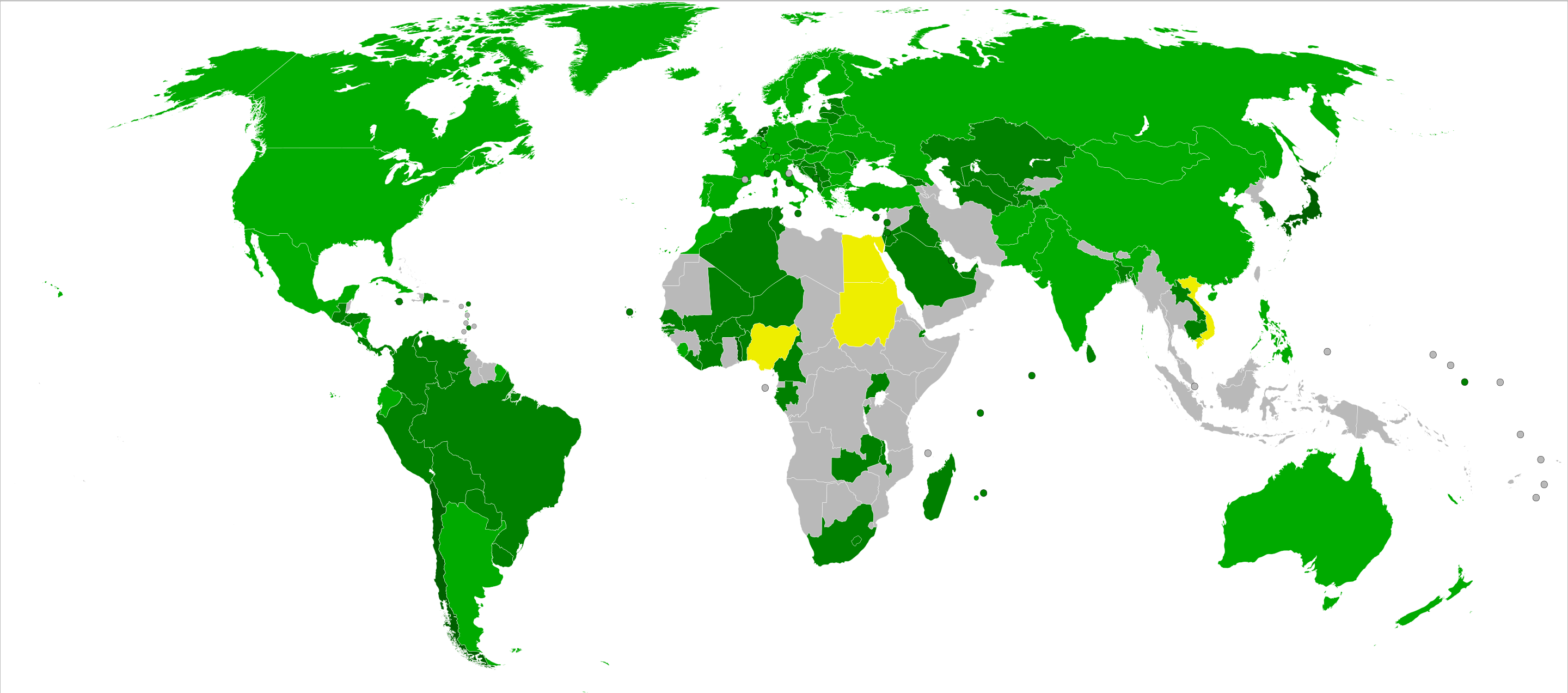 Convenzione delle Nazioni Unite su certe armi convenzionali (Ginevra, 10 aprile 1981)
27
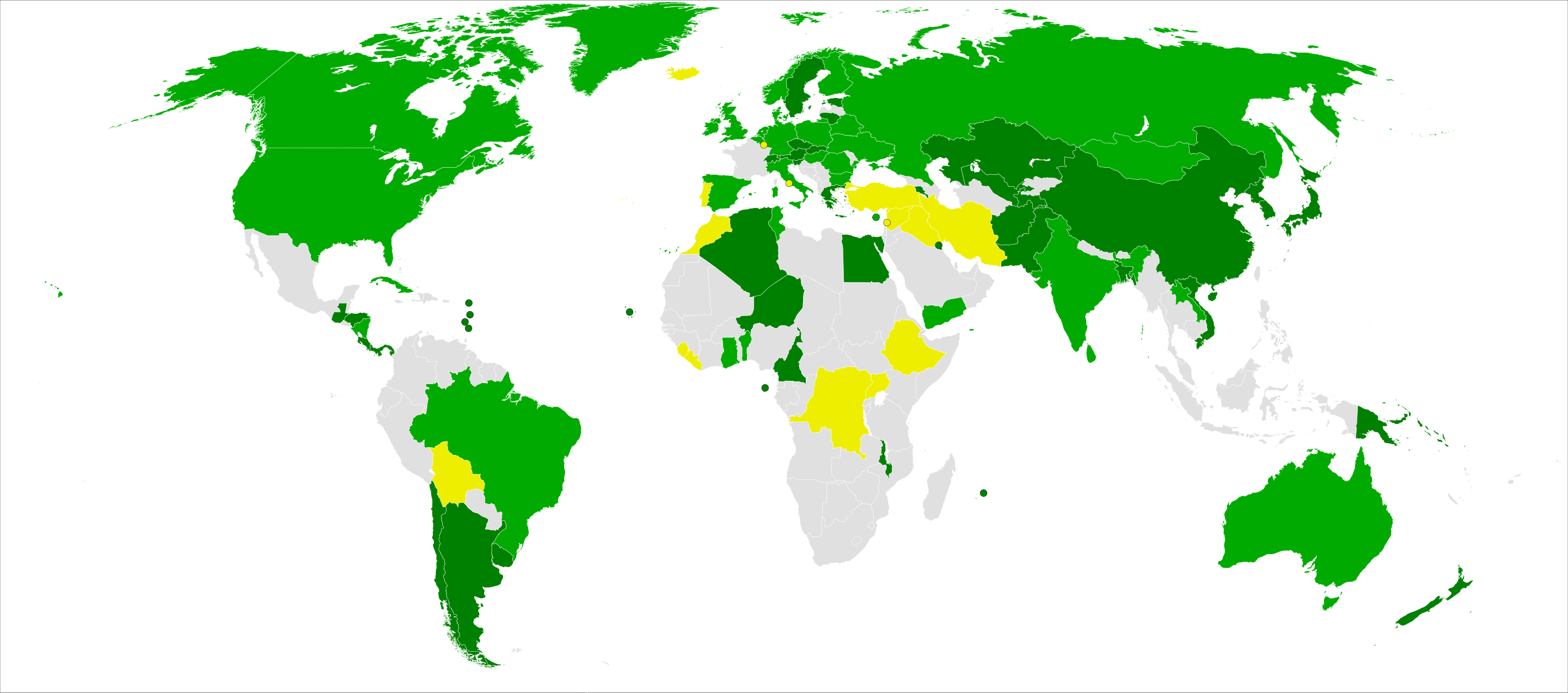 Convenzione sul divieto dell’uso di tecniche di modifica dell’ambiente a fini militari e ad ogni altro scopo ostile (Ginevra, 10 dicembre 1976)
28
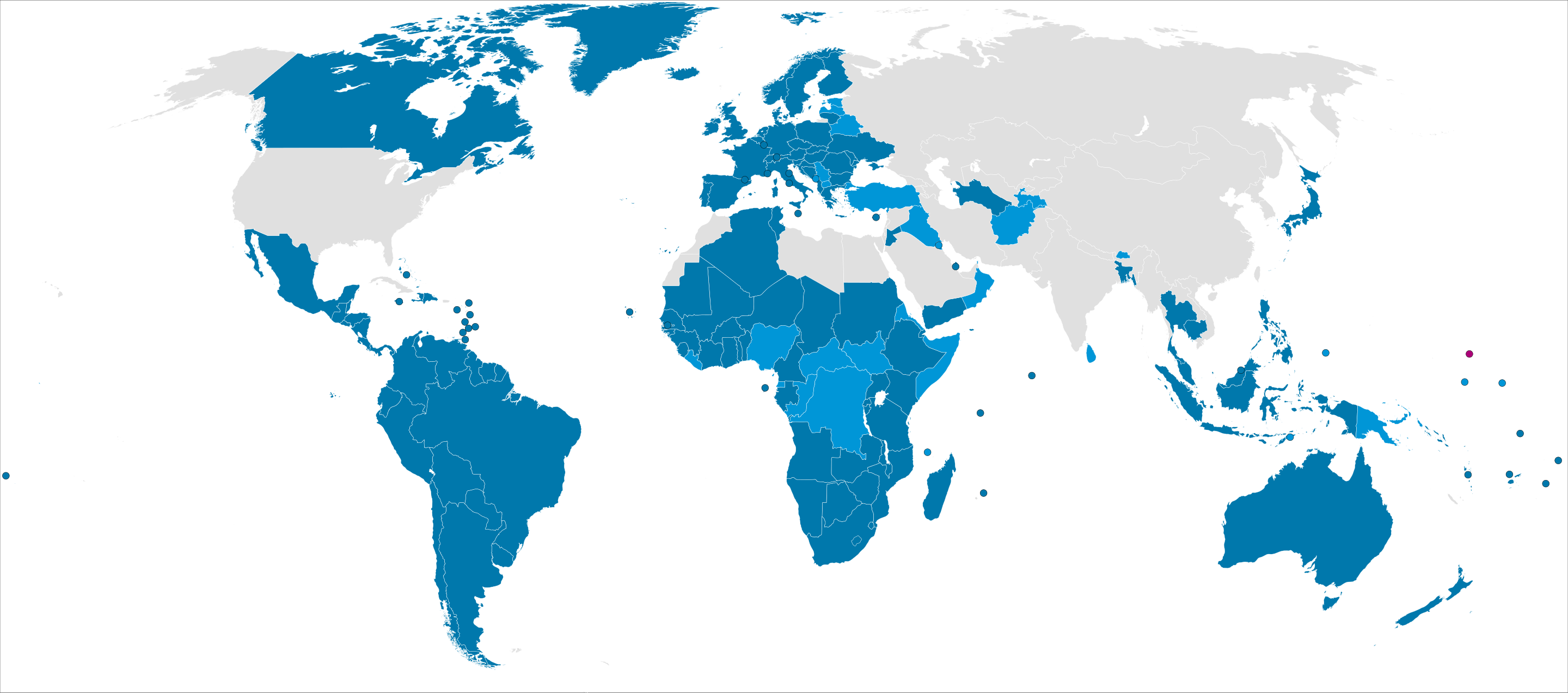 Convenzione sulla proibizione dell’uso, dello stoccaggio, della produzione e del trasferimento di mine antiuomo e sulla loro distruzione (Ottawa, 18 settembre 1997)
29
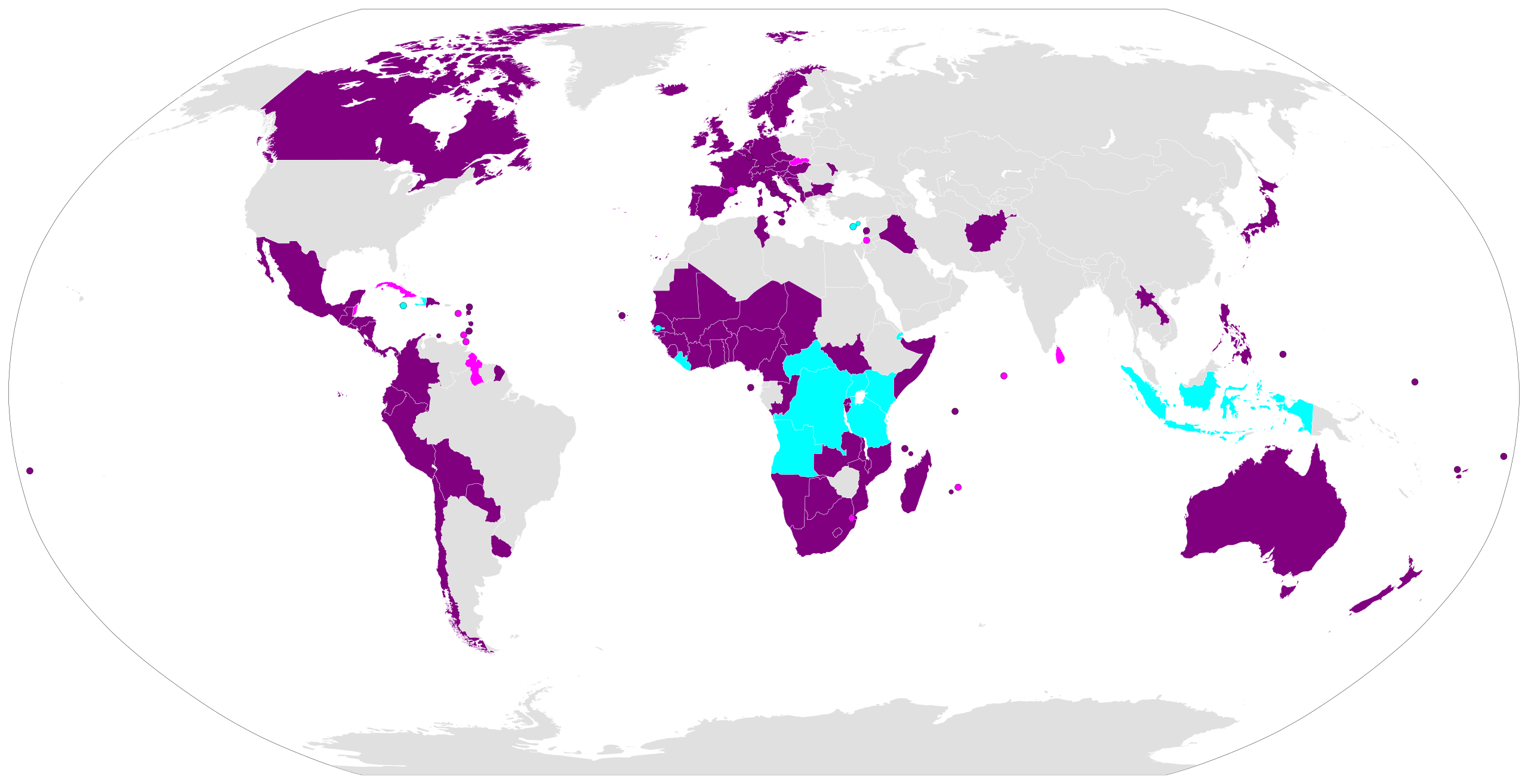 Convenzione sullle munizioni a grappolo (Oslo, 30 maggio 2008)
30
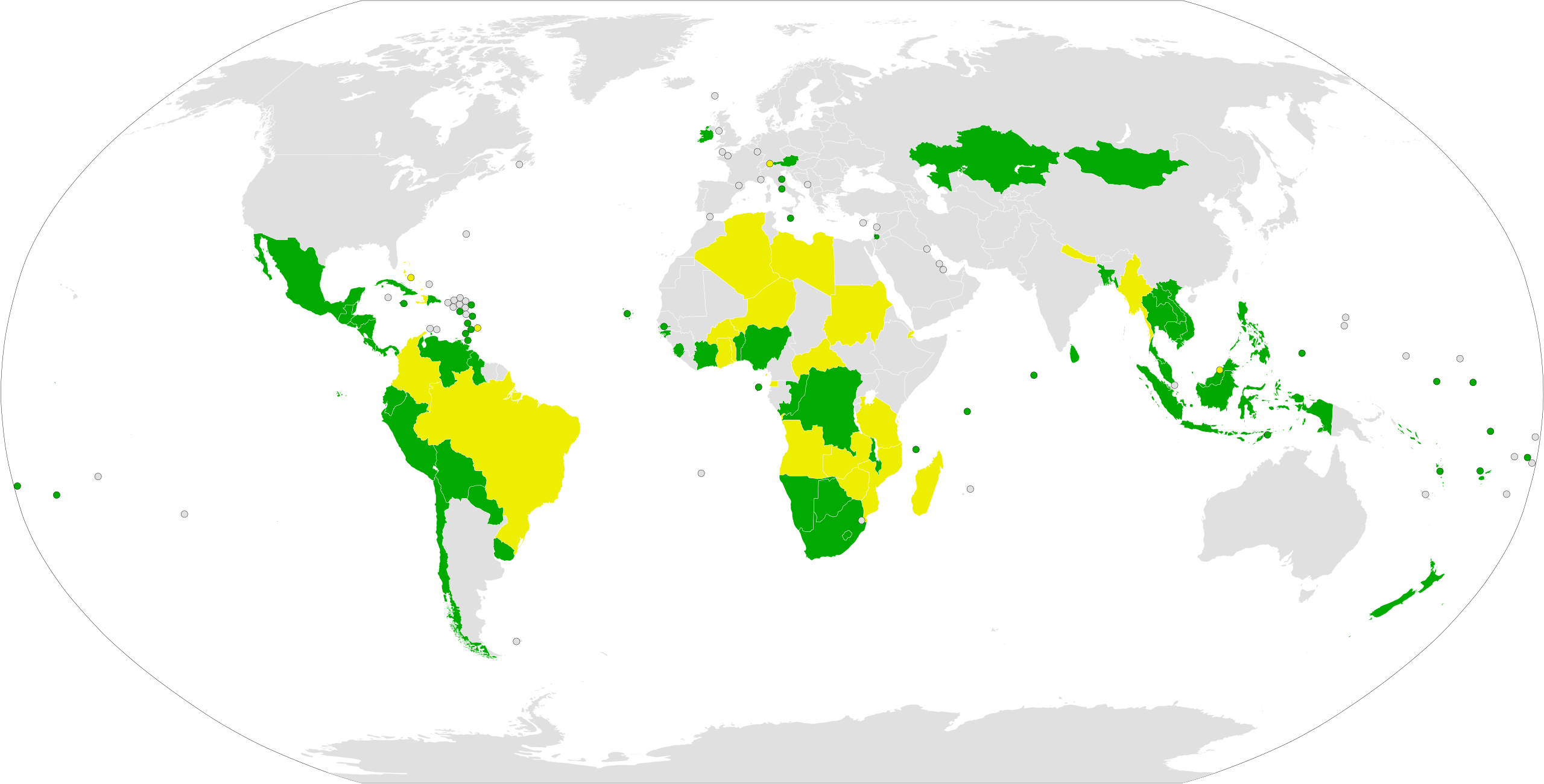 Trattato per la proibizione delle armi nucleari
(New York, 20 settembre 2017)
31